Правила игры
В собранную фигуру должны входить все семь частей. 
Фигурки-таны не должны перекрываться. 
Фигурки-таны должны примыкать друг к другу.
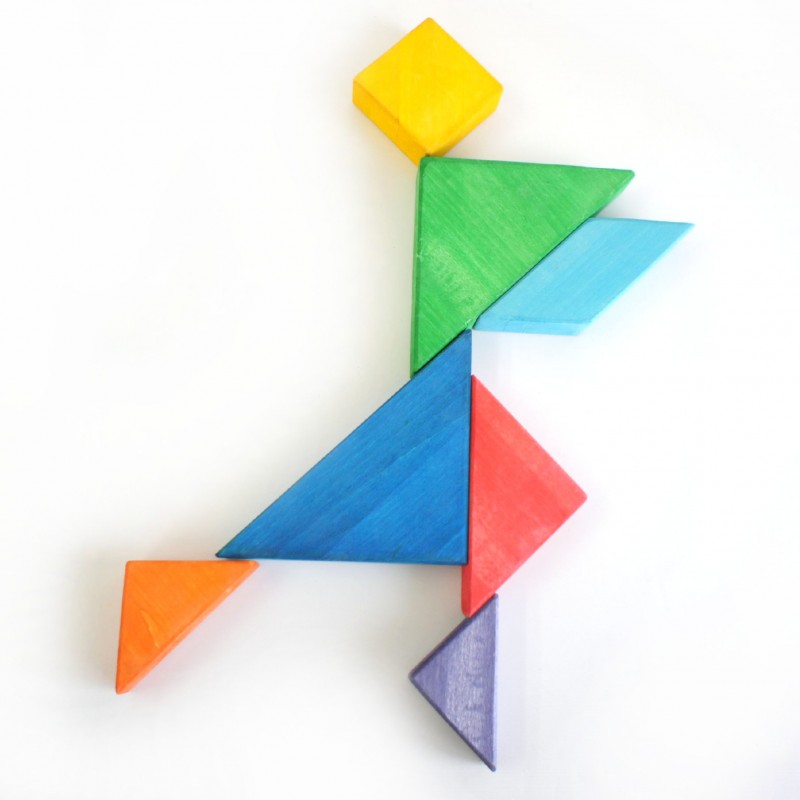 Вариант 1
Вариант 2
Вариант 4
Вариант 3
Вариант 5
Вариант 6
Вариант 8
Вариант 7
Вариант 10
Вариант 9
Вариант 11
Вариант 12
Вариант 13
Вариант 14
Вариант 15
Вариант 16
Вариант 17
Вариант 18
Вариант 19
Вариант 20
Вариант 21
Вариант 22
Вариант 24
Вариант 23
Вариант25
Вариант26
Вариант 27
Вариант 28
Вариант 30
Вариант 29